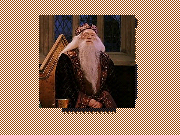 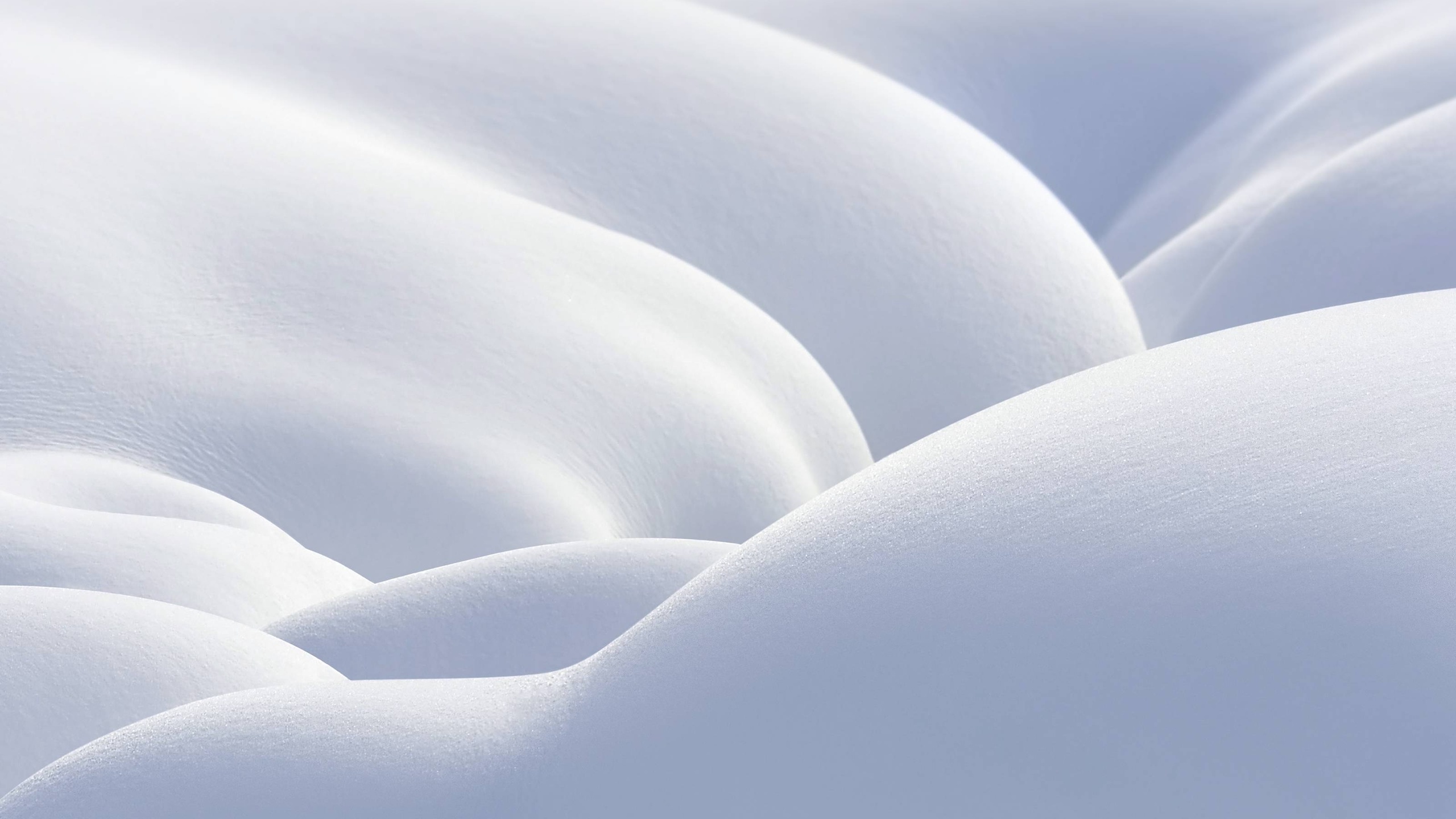 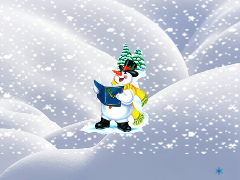 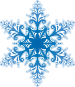 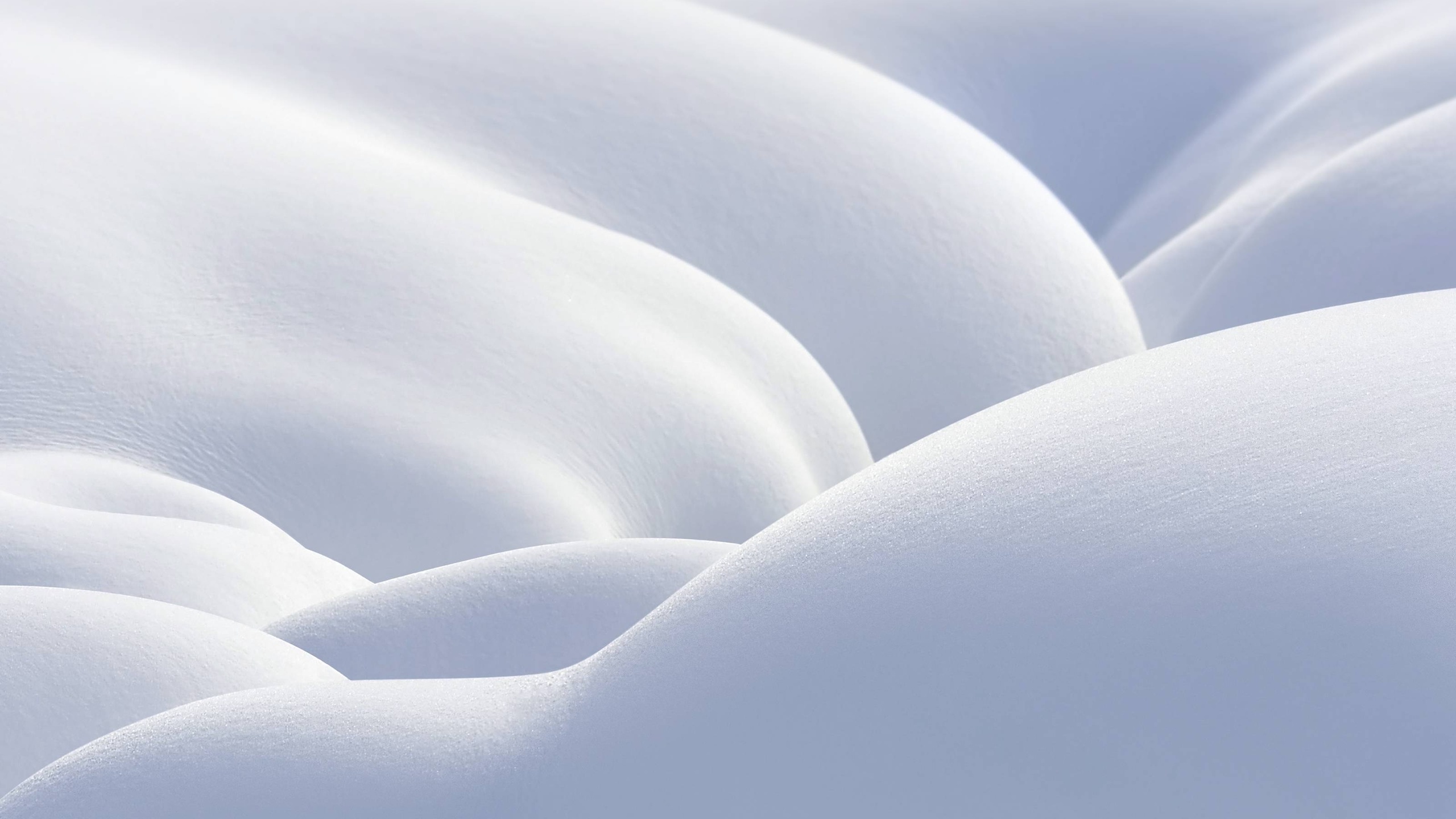 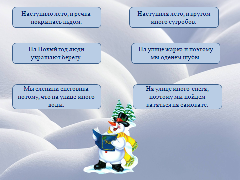 Наступило лето, и речка 
покрылась льдом.
Наступила лето, и кругом много сугробов.
На Новый год люди украшают березу.
На улице жарко и поэтому мы оденем шубы.
Мы слепили снеговика потому, что на улице много воды.
На улице много снега, поэтому мы пойдем кататься на самокате.
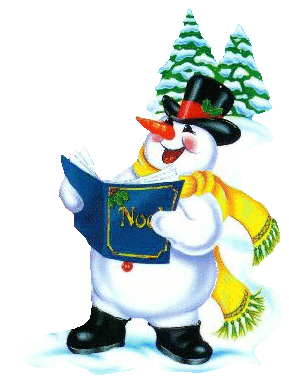 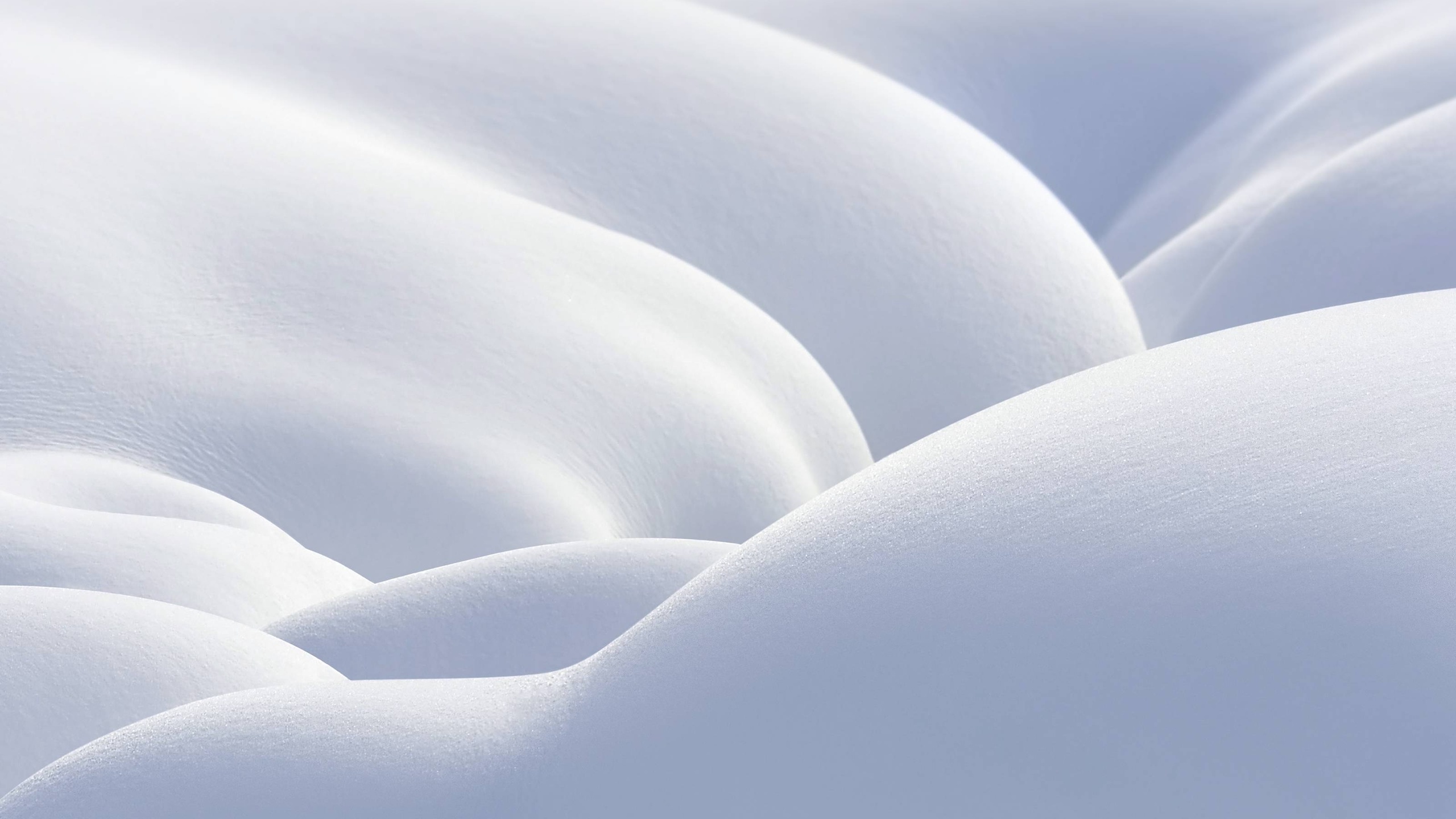 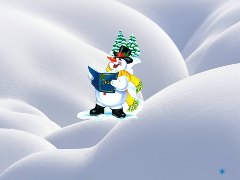 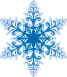 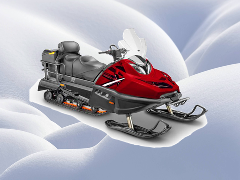 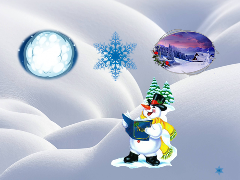 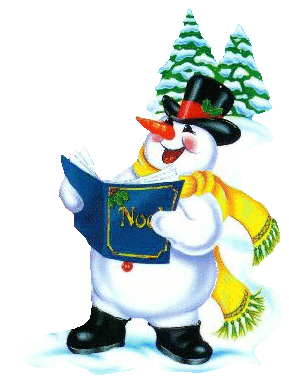 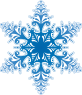 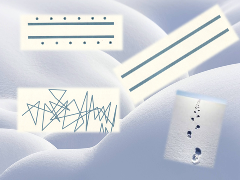 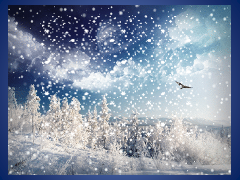 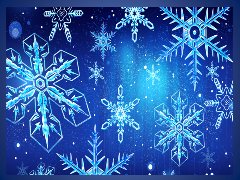 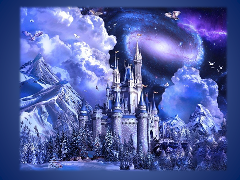 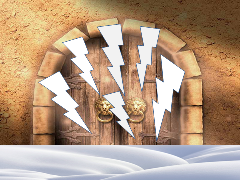 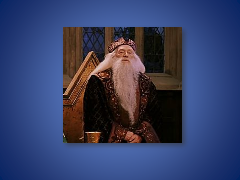 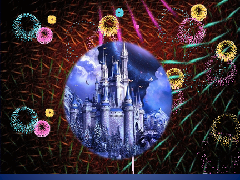